Benchmark Test Results
1st Quarter Dream Team
Language Arts Classes
Period 1
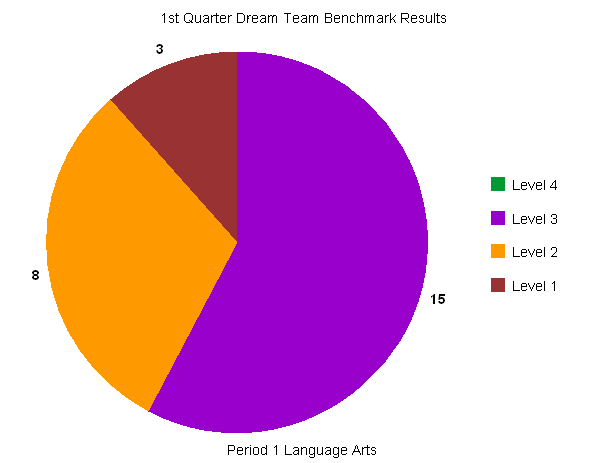 Period 2
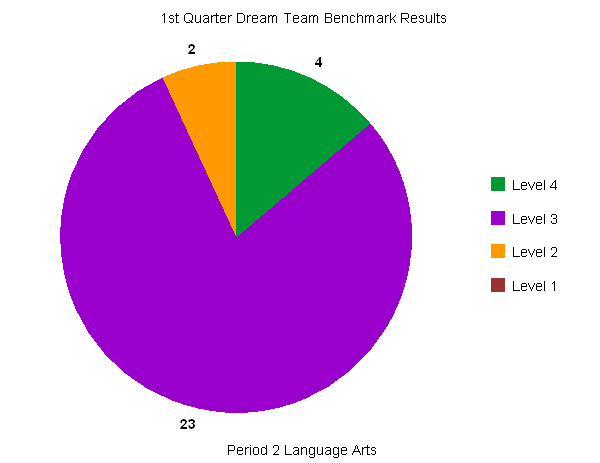 Period 3
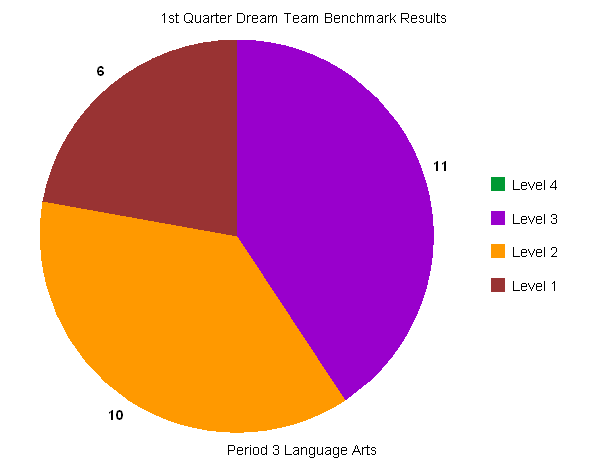 Period 4
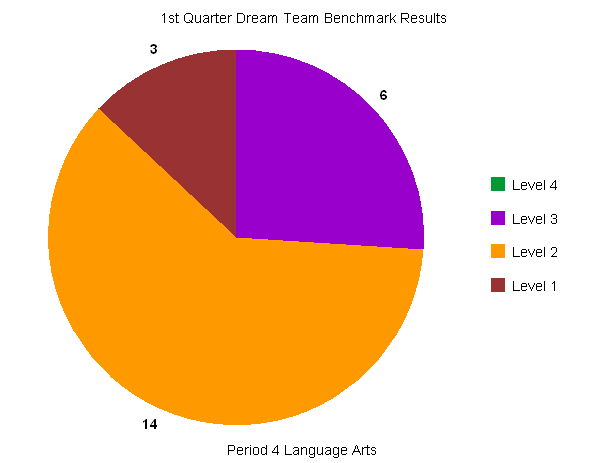 Schoolwide/District Comparisons
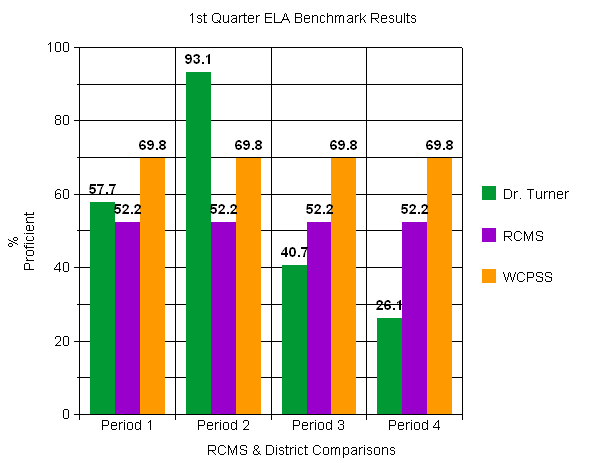